u
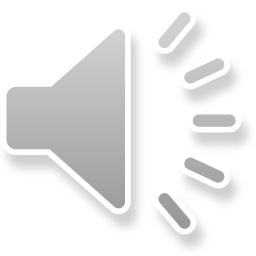 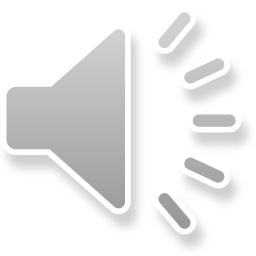 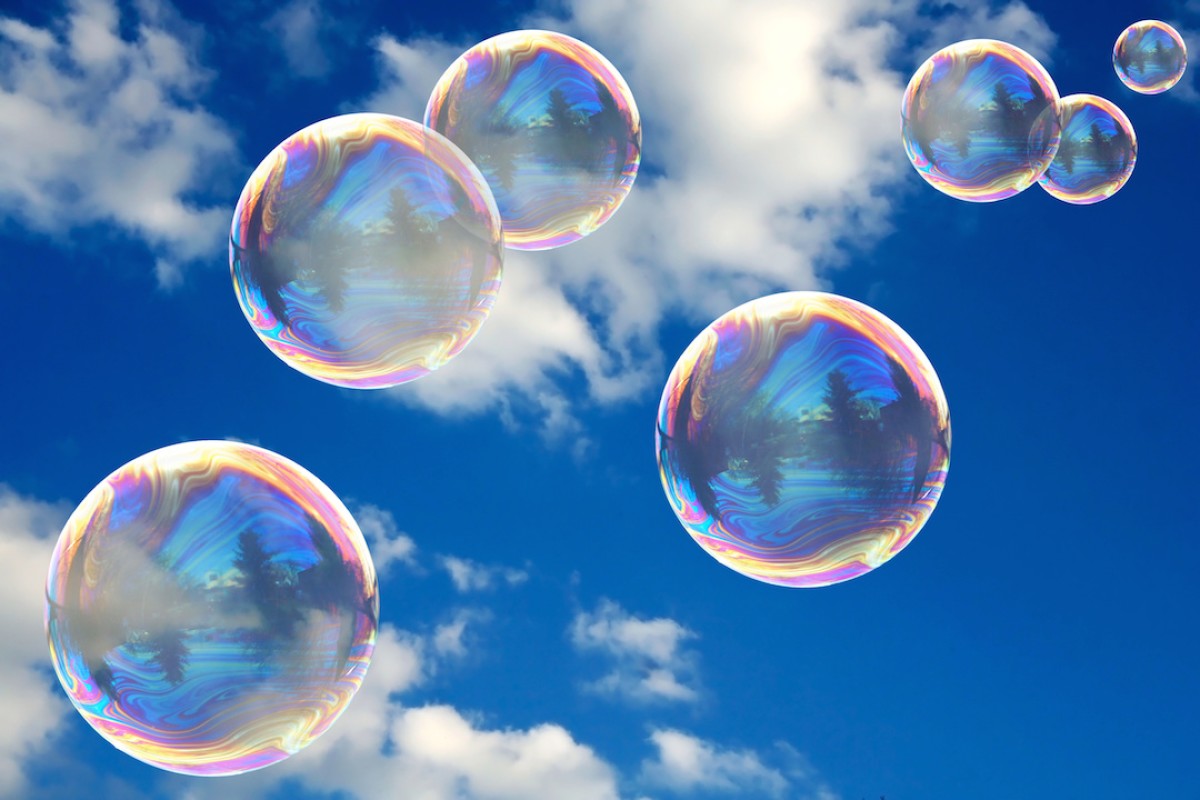 حبابنترک
فاطمه حاجی زاده
ریحانه طاهری
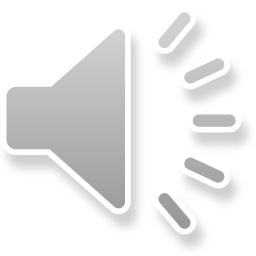 02
01
مقدمه
سوال پروژه
04
03
آزمایش
فرضیه
05
06
منابع
نتیجه گیری
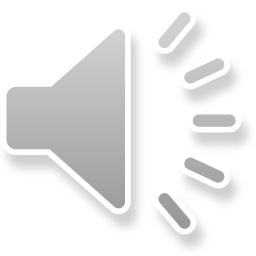 01
سوال پروژه
چگونه می توانیم حبابی
با میزان عمر بالاتر درست کنیم؟
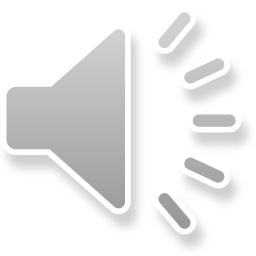 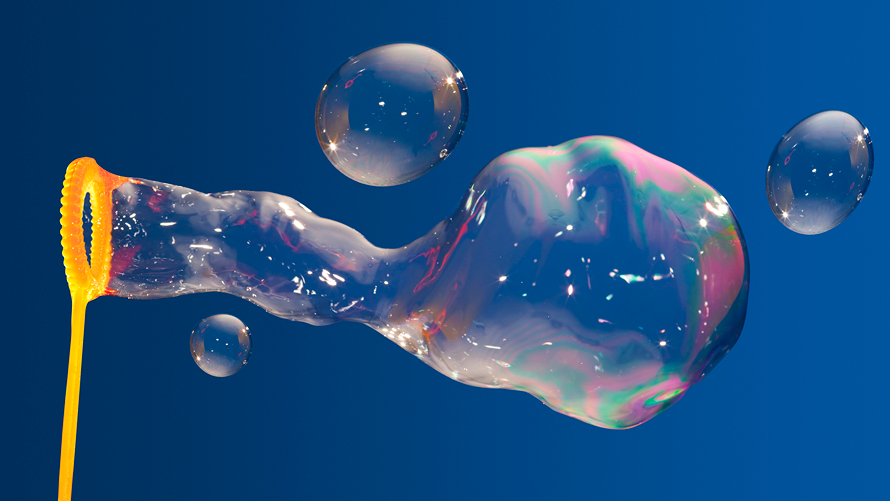 02
مقدمه
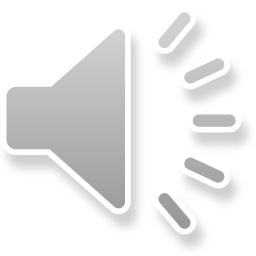 کشش سطحی
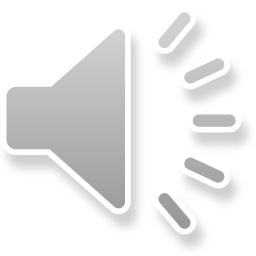 این را در یک قلموی مرطوب نیز می‌توان دید.
وقتی قلمو زیر آب است موهای آن مانند زمانی که
خشک است از هم دورند اما وقتی بیرون کشیده شود
لایه سطحی آب منقبض می‌شود و موها را به هم نزدیک می‌کند.
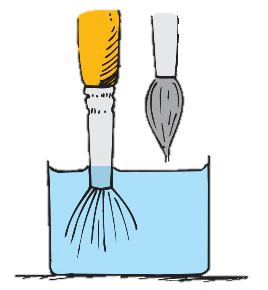 سطح آب (مایعات)
در برابر کش آمدن مقاومت می‌کند
زیرا تمایل به انقباض دارد.
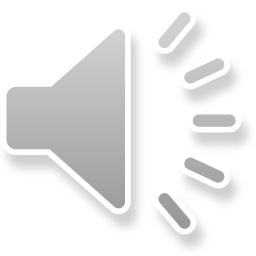 این تمایل به انقباض مایعات را کشش سطحی می‌گویند.
چرا کشش سطحی
به وجود می‌آید؟
کشش سطحی بر اثر جاذبه‌های مولکولی به وجود می‌آید.
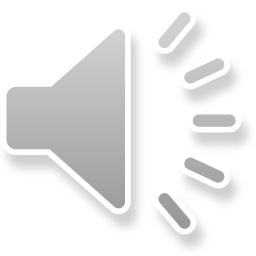 در زیر سطح، مولکول‌های مجاور هر مولکول را در همه‌جهت جذب می‌کنند که باعث می‌شود هیچ تمایلی به کشیده شدن در جهت معینی نداشته باشند.
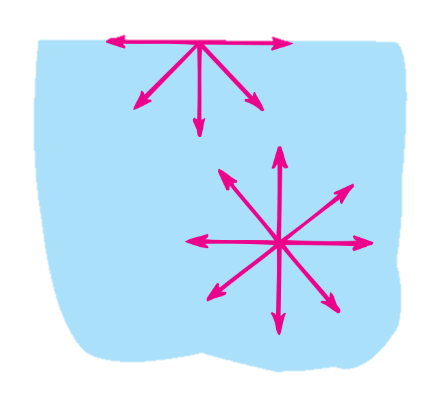 اما مولکول‌های موجود در سطح مایع را فقط همسایگان از دو طرف و از زیر می‌کشند و هیچ کششی از بالا وجود ندارد. این جاذبه ‌های مولکولی می‌خواهند مولکول را از سطح به درون مایع بکشند و این تمایل سطح مایع را کم می‌کند.
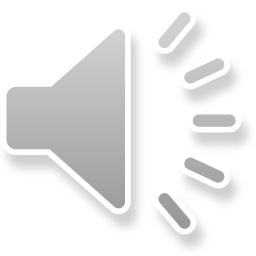 کشش سطحی مسئول شکل کروی مایعات است
و باعث به وجود آمدن شکل قطره‌ای می‌شود.
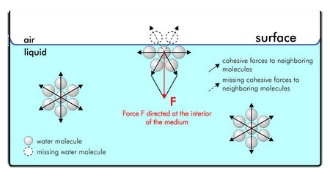 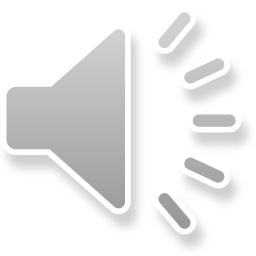 نقش کشش سطحی در تشکیل حباب
در ایجاد حباب‌های هوا نیز همین نیروی کشش سطحی است که نقش مهمی ایفا می‌کند.
اگر یک حلقه پلاستیکی را 
داخل یک ظرف آب خالص قرار دهید و سپس
در آن بدمید، حبابی تشکیل نمی‌شود !
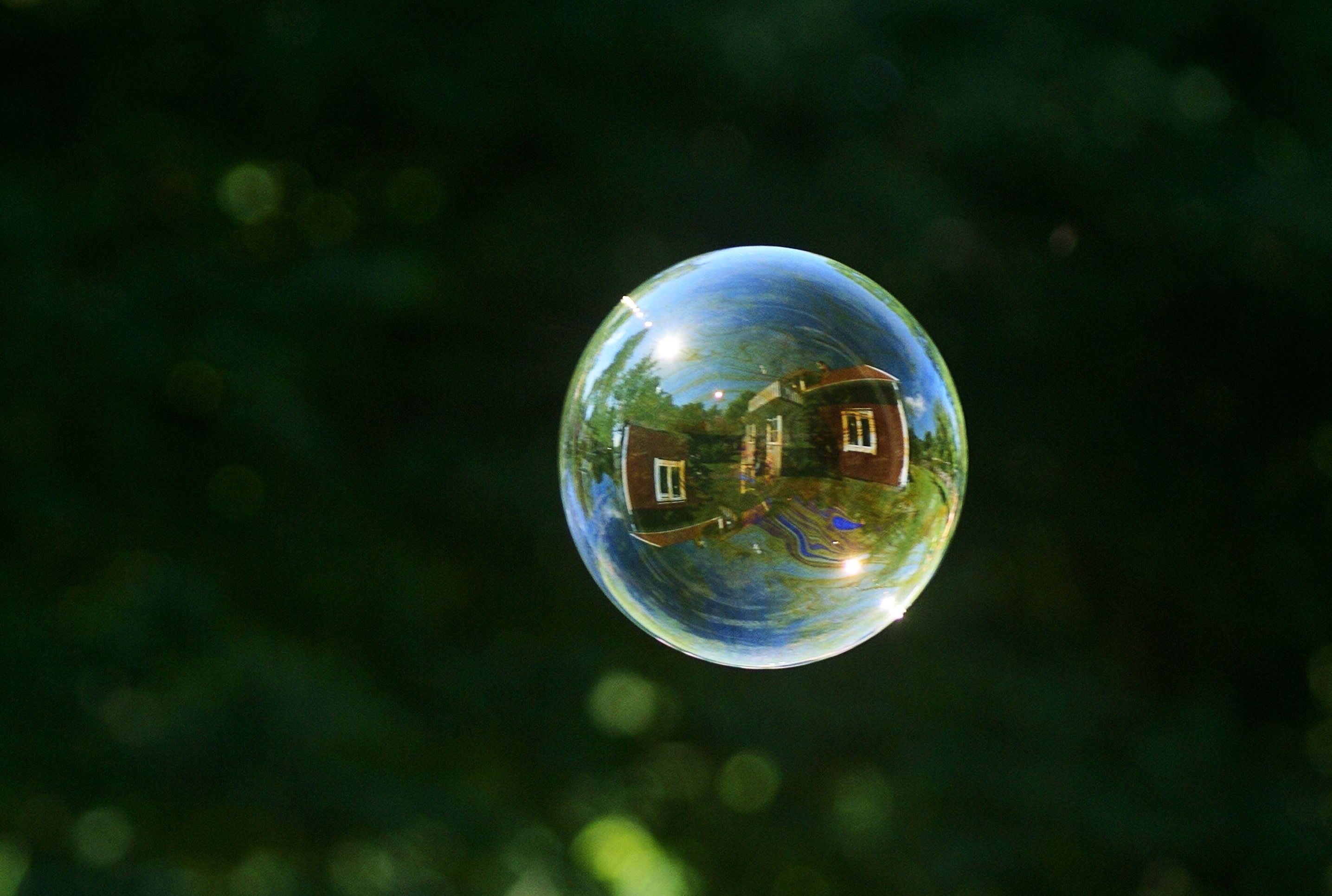 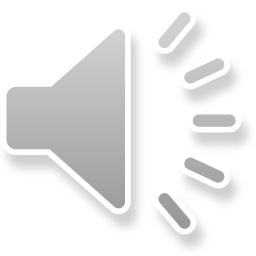 به طور کلی مایعاتی که نیروی بین مولکولی
  قوی‌تری دارند، در مقایسه با دیگر مایعات
         کشش سطحی بیشتری دارند.
یک مولکول صابون
       یک سر قطبی و یک سر غیر قطبی دارد.
   مولکول آب، یک مولکول قطبی است. سرهای
قطبی مولکول‌های صابون دور هم جمع می‌شوند و
     سرهای غیر قطبی نیز به دور از مولکول‌های آب
                             قرار می‌گیرند.
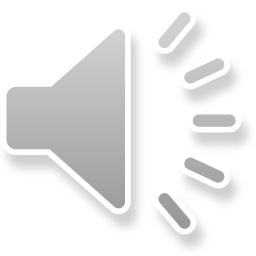 وقتی یک حلقه پلاستیکی را داخل محلول آب و صابون قرار می‌دهید، مولکول‌های صابون در سطح آب قرار می‌گیرند. در این شرایط سرهای قطبی مولکول صابون که آب دوست هستند، در تماس با مولکول‌های آب قرار می‌گیرند و سرهای غیر قطبی آنها که آب‌گریز هستند، در سطح آب مستقر می‌شوند.
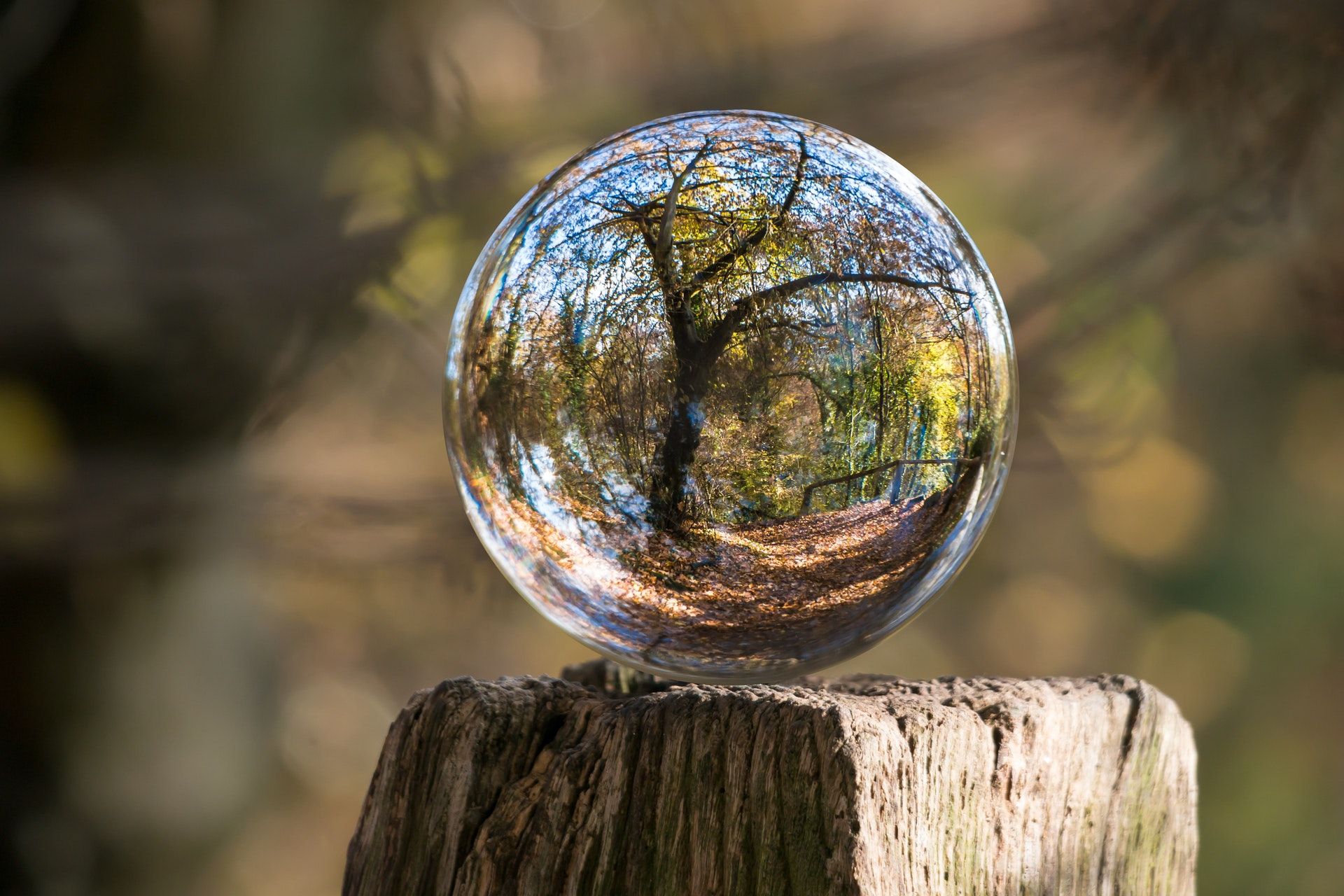 در حقیقت با افزودن صابون
به آب مولکول‌های آب نه تنها تحت
تاثیر یک نیروی بسیار قوی در مجاورت هم
قرار می‌گیرند بلکه از سوی دیگر در تماس با یک سر
مولکول‌های صابون هستند و به این ترتیب، حباب صابون به راحتی تشکیل می‌شود.
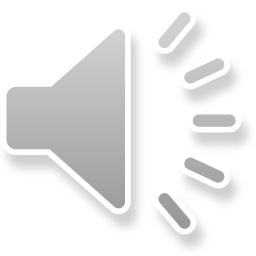 در نتیجه برخورد مولکول‌های هوا ، غشای صابونی منبسط و نازک‌تر می‌شود. کشش سطحی موجب می‌شود مولکول‌های آب صابون که داخل حلقه پلاستیکی در مجاورت هم قرار دارند، به هم نزدیک‌تر شده و در نتیجه حباب تشکیل شود.
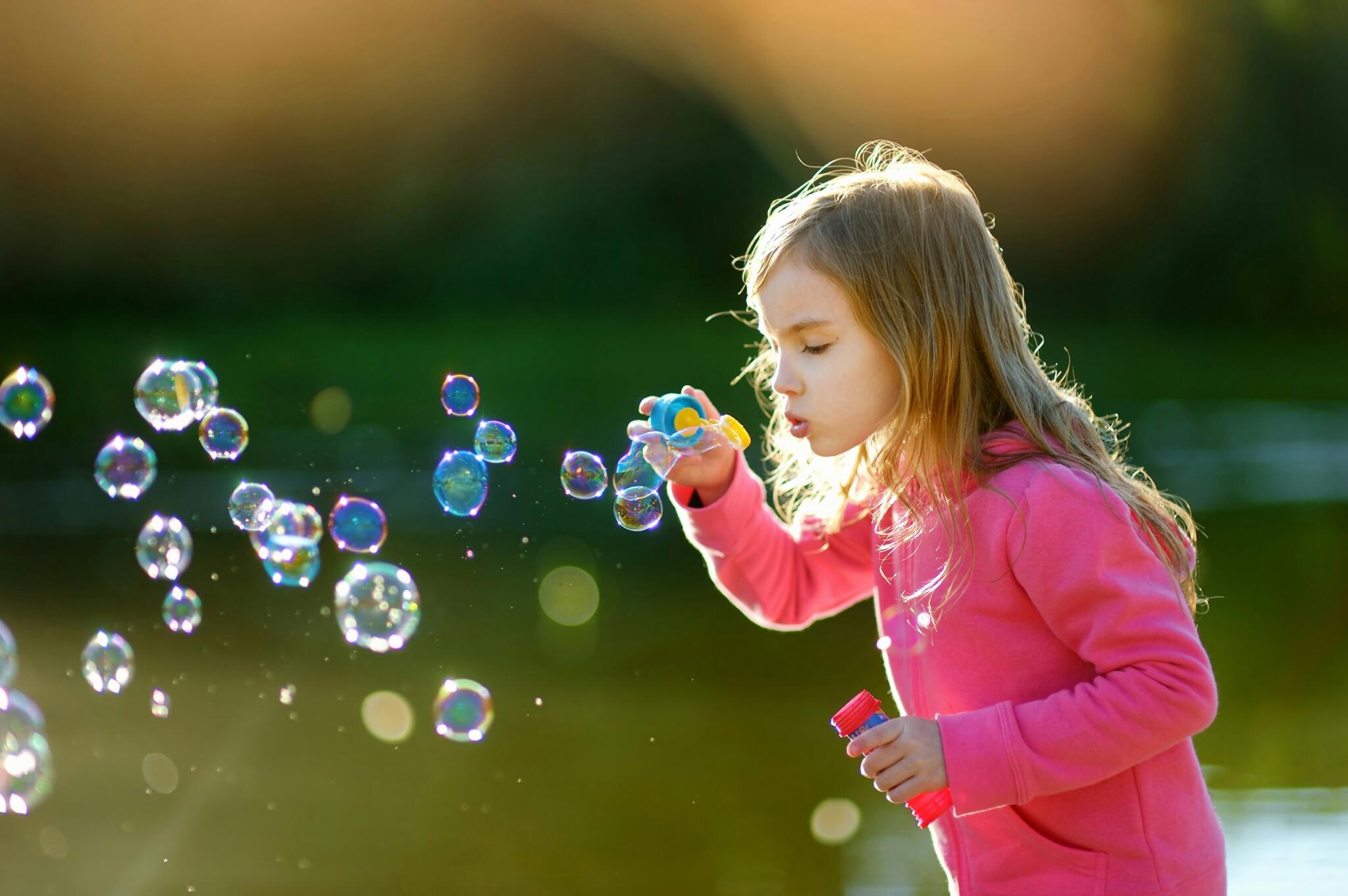 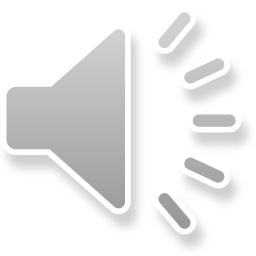 پس از تحقیقات متوجه شدیم که بعضی اجسام که زبر هستند، ممکن است
 مولکول‌های آب را به دام بیندازند. یک فرش از تعداد بسیار زیادی الیاف ریز تشکیل
شده است. هنگامی که یک حباب روی فرش فرود می‌آید، بسیاری از این الیاف‌های
کوچک را در صورت هم زمان لمس می کند، به طوری که آن‌ها می‌توانند حباب
را روی‌ خود نگه دارند بدون اینکه باعث از بین رفتن آن بشوند .
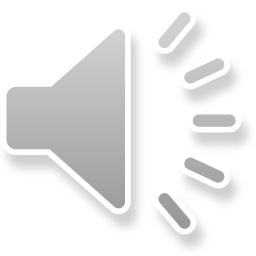 03
فرضیه
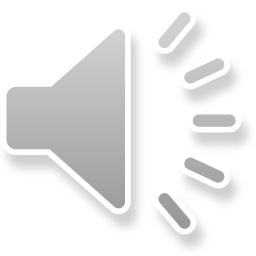 سه فرضیه برای این مبحث داریم!
03
02
01
این فرضیه راجع به شرایط ساخته شدن حباب‌‌ها است. فرضیه ما این است که اگر به طور غیرمستقیم مایع حباب ساز را درست کنیم دوام حباب‌ها بیشتر است.
گفتیم که به نظر ما هرچه آب گرم‌تر باشد کشش سطحی آب کاهش می‌یابد پس حباب‌ها راحت تر درست می‌شوند.
فرضیه دوم درباره مکانی است که حباب به آن برخورد می‌کند. از نظر ما پارچه می‌تواند دوام حباب‌ها را بیشتر کند و آن را نترکاند.
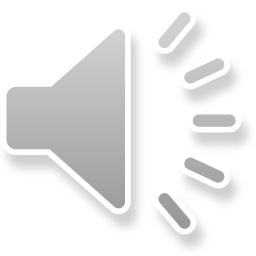 04
آزمایش
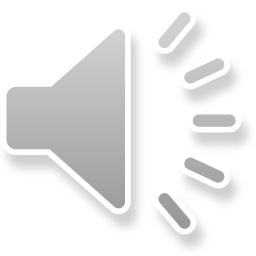 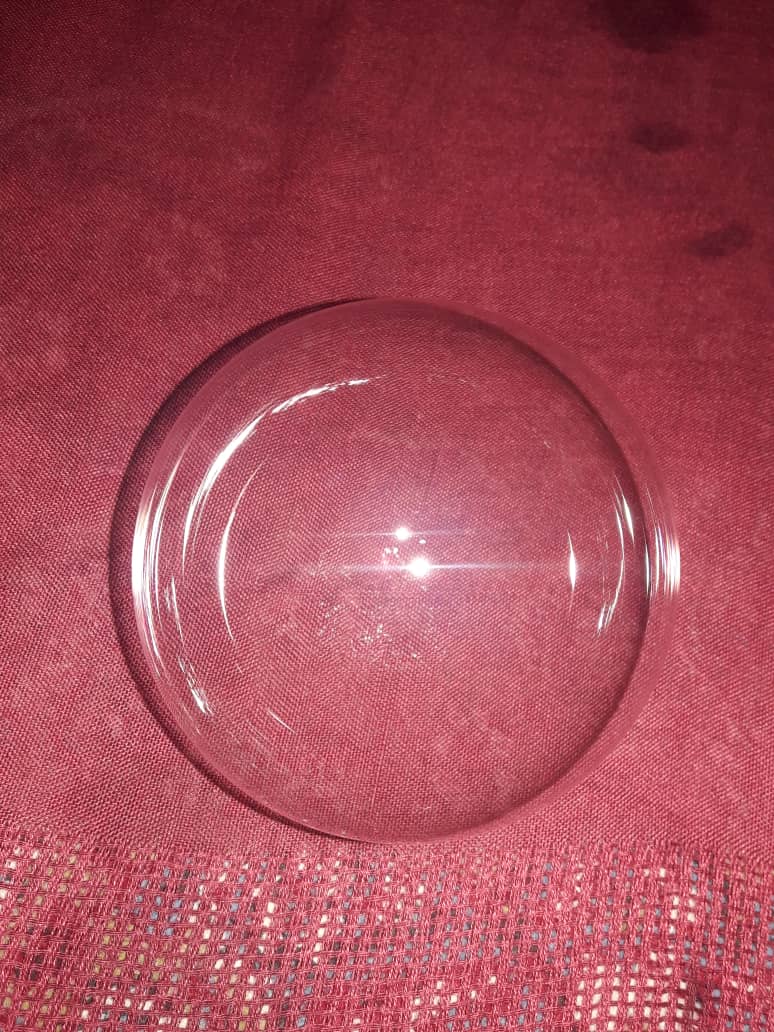 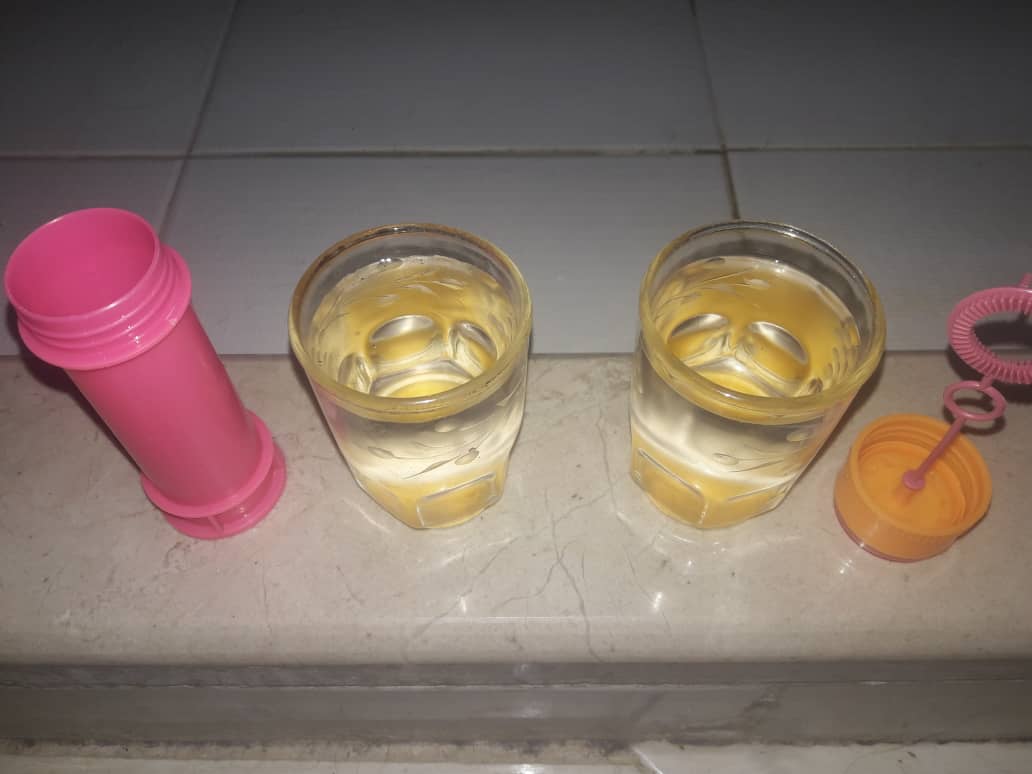 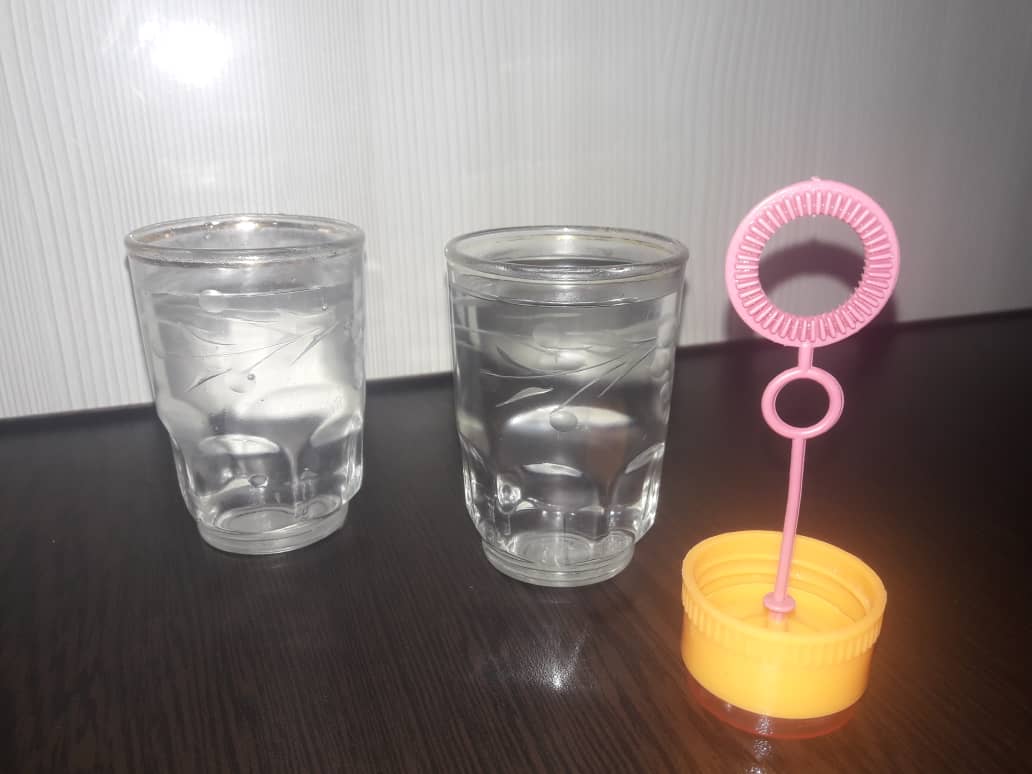 آزمایش اول
آزمایش سوم
آزمایش دوم
در این آزمایش یک مایع را در خود ظرف حباب ساز و مایع دیگر را در لیوان جدا ریختیم.
3 نوع سطح با جنس‌های مختلف را در موقعیت مکانی یکسانی قرار دادیم و با مایع حباب ساز ساخته شده با آب سرد حباب ساختیم.
ما 2 لیوان یکسان برداشته و در یکی آب سرد و در دیگری آب گرم ریختیم.
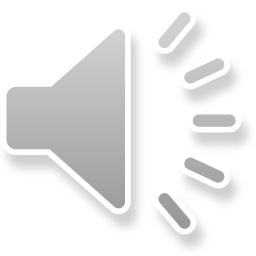 آزمایش اول
2 لیوان یکسان برداشته و به میزان 8 سانتی متر در آن‌ها آب گرم و آب سرد ریختیم. به میزان یک قاشق مربا خوری مایع ظرفشویی در آن دو ریختیم و  به مدت 2 دقیقه هم زدیم. پس از ساخت حباب‌ها نتیجه گرفتیم.
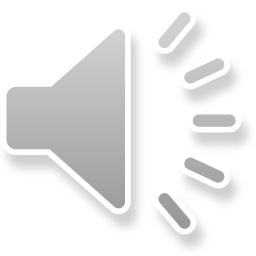 آزمایش دوم
3 نوع سطح با جنس‌های مختلف، یعنی پارچه، سرامیک خانه و مقداری اسفنج را در موقعیت مکانی یکسانی قرار دادیم و با مایع حباب ساز ساخته شده با آب سرد حباب ساختیم و نتایج را یادداشت کردیم.
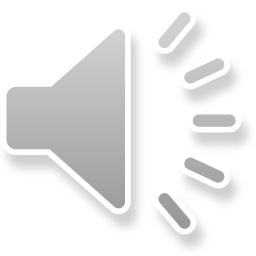 آزمایش سوم
در این آزمایش یک بطری کوچک و دو ظرف مخصوص حباب ساز را برداشتیم. ابتدا در بطری مقداری آب معمولی ریختیم و درون آن 1 قاشق غذاخوری مایع ظرفشویی ریختیم. درب بطری را بستیم و 10 بار تکان دادیم. در این حالت کف زیادی بر آب قرار گرفت. آن را درون یخچال قرار دادیم تا سرد شود. در یکی از ظرف‌های حباب ساز آب سرد و 1 قاشق غذا خوری مایع ظرفشویی ریختیم و درب آن را بستیم و 10 بار تکان دادیم و در یخچال قرار دادیم. پس از 5 دقیقه بطری و ظرف حباب ساز را بیرون آورده و در یکی دیگر از ظرف‌های مخصوص حباب ساز ریختیم. حباب ها را ساختیم و مشاهدات را یادداشت کردیم.
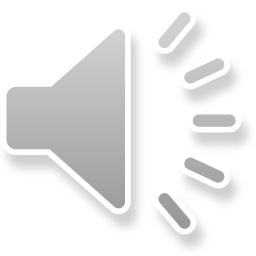 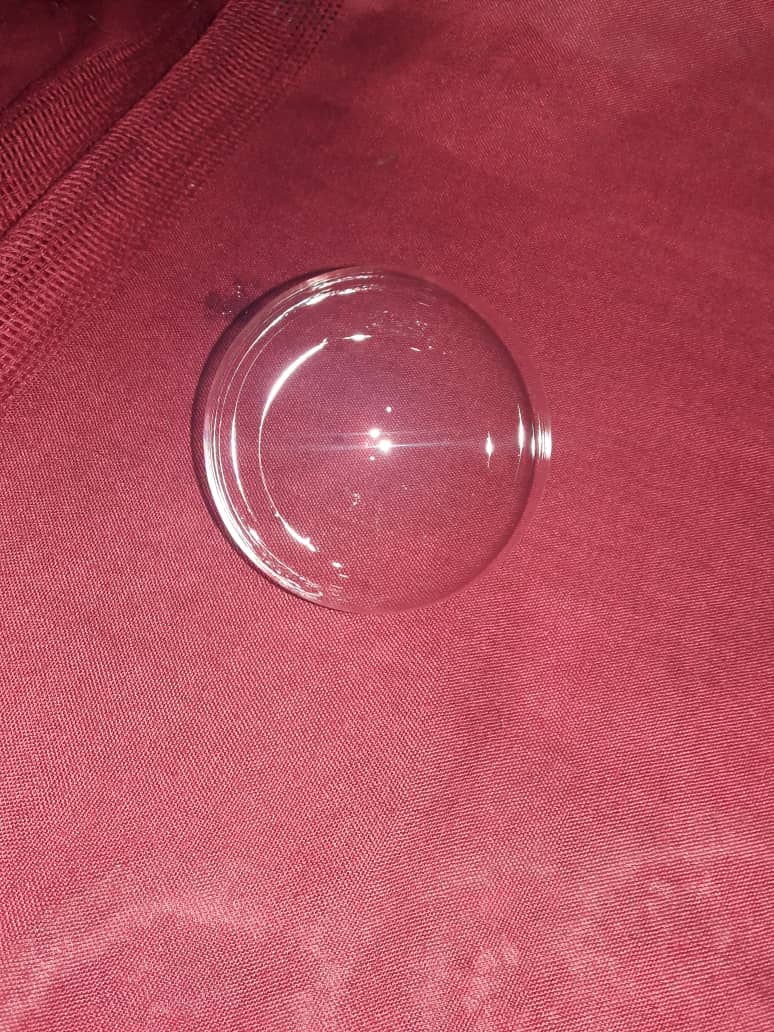 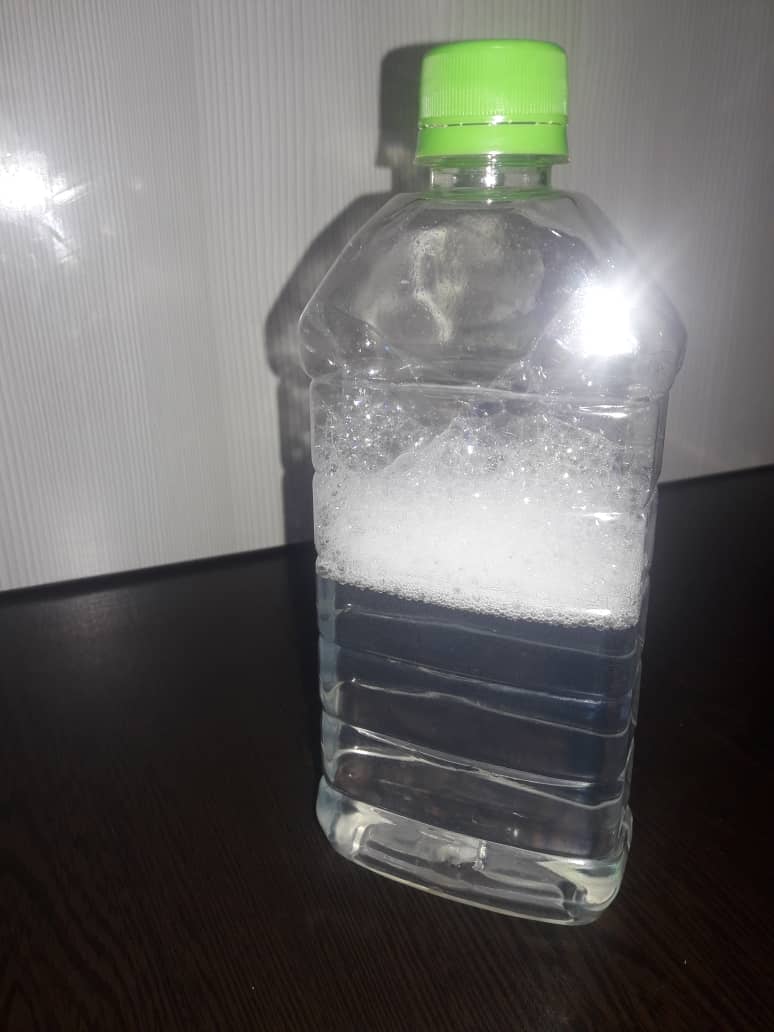 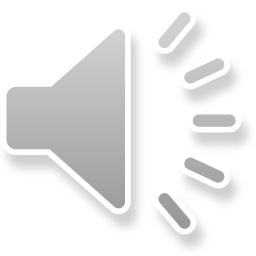 اندازه گیری‌ها
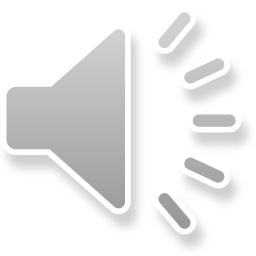 آزمایش دوم
آزمایش سوم
آزمایش اول
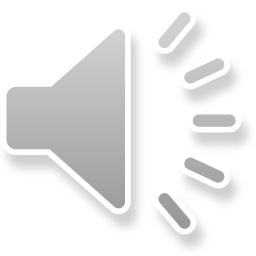 05
نتیجه گیری
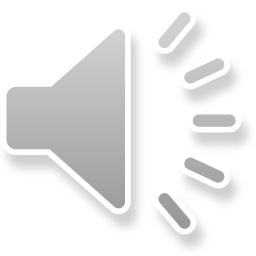 آزمایش اول: با اینکه آب گرم کشش سطحی را کاهش می‌دهد و باعث
           درست شدن راحت‌تر حباب‌ها می‌شود اما مقدار کم
                        کشش سطحی باعث زودتر ترکیدن
                                        حباب می‌شود.
آزمایش سوم:
در روش غیر مستقیم (با بطری)
دوام حباب‌ها بیشتر است چون در هنگام ریختن
مایع از بطری کوچک به ظرف کف روی مایع
در خود بطری باقی می‌ماند.
آزمایش دوم:
سطح پارچه‌ای برای دوام بیشتر
حباب‌ها مناسب تر است.
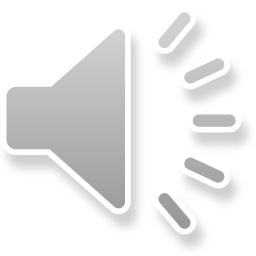 conceptual physics
فیزیک مفهومی (                                 )
Paul G. hewitt
اثر: پل جی. هیوئیت (                         )
beytoote.com
daneshnameh.roshd.ir
06
منابع
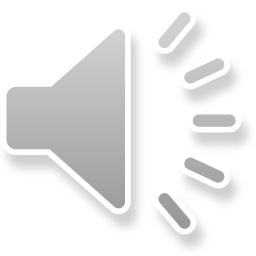 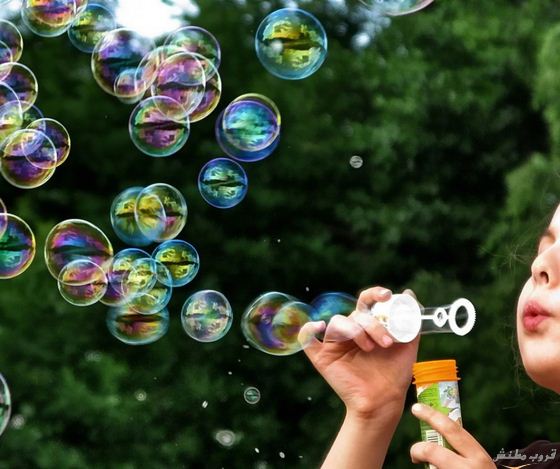 پایان
با تشکر
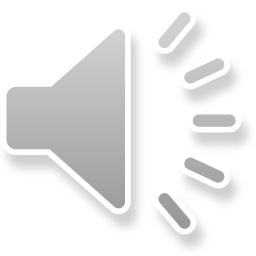